seafood  risotto
Ingredients1 tablespoon  of butter1 tablespoon of olive oil350 g  arborio rice3 large shallots, finely diced1/2 glass of  dry white wine2 glasses of  fish stock 1/2 teaspoon of saltA  pinch of  saffron12 prawns, shelled and halved lengthways (keeping the heads)12 mussels, debearded200 g white fish cut into small pieces100 g of sliced scallops4 tablespoons  of freshly grated parmesan cheese2 tablespoons of chopped fresh parsley2 tablespoons of fresh chopped dill2 tablespoons  of  chopped thymeSome diced butter, kept in the fridge
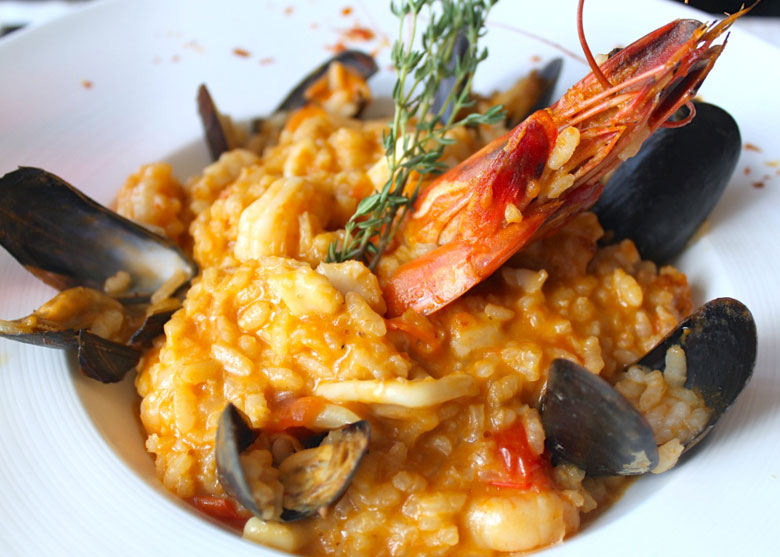 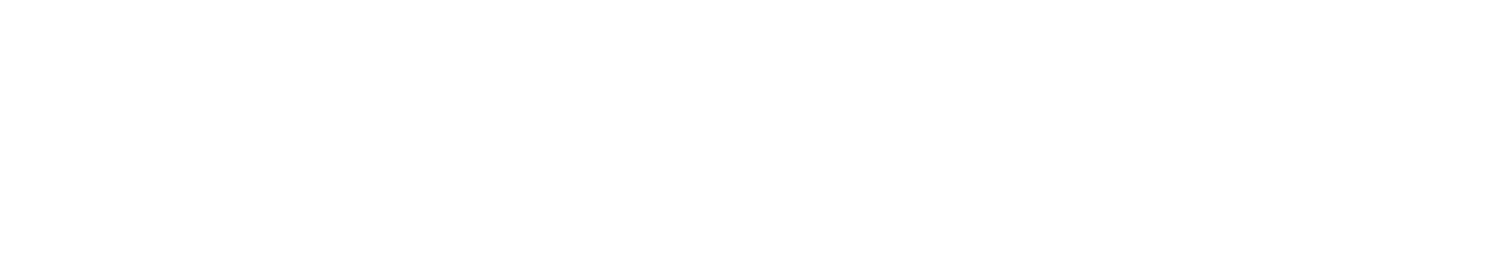 preparation MethodPrepare all the seafood and keep aside.In a small saucepan, heat the stock  until simmering.In a separate, heavy based saucepan, heat the olive oil, butter and the shallots over a medium heat and let sauté for 3 minutes.Add in the prawn heads and let cook for  further few minutes.Add in the aborio rice and toast over a low heat for 2 minutes, stirring every frequently. Don’t let it stick!.Add wine and saffron and cook until almost evaporated, keeping stirring, this will take at least 1 minute. 
Mix in hot stock and bring to the boil. Gently simmer the rice for around 12 minutes, adding in  some more stock if  it gets too dry. It should always resemble a porridge so keep it moist. 
Add in the prawns and mussels and continue simmering for 2 minutes.
Add in the remaining seafood and simmer for a further minute. The rice should be tender but still firm to bite or ‘al dente’.
Remove from the heat and vigorously stir in the cheeses and the cold diced butter. Stir continuously until all the butter has melted.Mix in the thyme, dill and parsley.Season risotto with pepper and garnish with the mussels and prawn heads placed on the top.
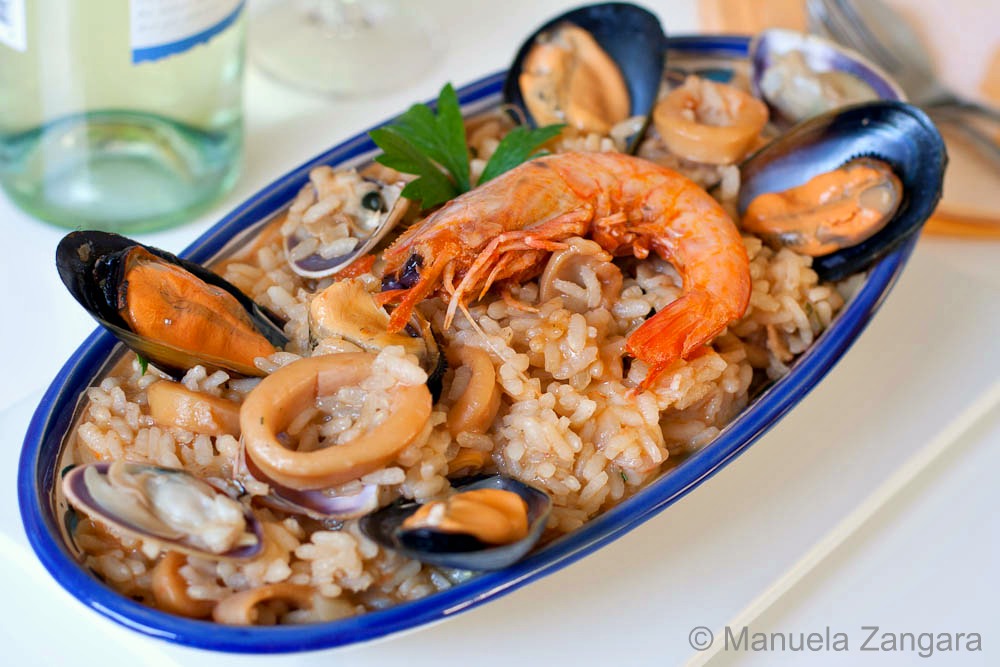